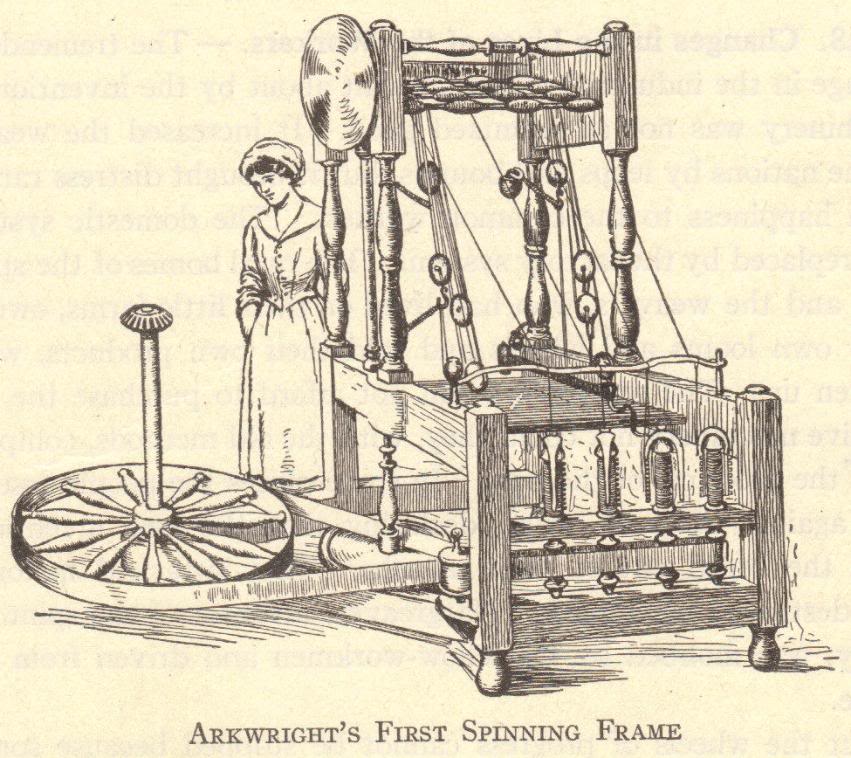 The First Industrial Revolution
The Industrial Revolution was a _fundamental_______________ change in the way goods were produced, from human labor to machines
The more _efficient_ means of production and subsequent higher levels of __production_______ triggered far-reaching changes to industrialized societies
What was the Industrial Revolution?
__machines____ were invented which replaced human labor
New __energy_________ sources were developed to power the new machinery – water, steam, electricity, oil (gas, kerosene)
Some historians place advances in __wind__, __atomic_______, and __solar_____ energy at the later stages of the Industrial Revolution
Increased use of metals and minerals
Aluminum, coal, copper, iron, etc.
The Industrial Revolution
__Transportation_____________ improved
Ships
Wooden ships → __iron_______ ships → Steel ships
Wind-powered sails → __steam____-powered boilers
Trains
Automobiles
__Communications______________ improved
Telegraph
Telephone
Radio
Cellular/wireless
The Industrial Revolution
Mass __production___________ of goods
__increased____________________ numbers of goods
Increased __diversity___________ of goods produced
Development of __factory system_______ of production
Rural-to-__urban____________________ migration
People left __farms_________________ to work in cities
Development of __capitalism__________________
Financial capital for continued __industrial__ growth
Development and growth of new __socio-economic_ classes
__worker_ class, bourgeoisie, and _wealthy_ industrial class
Developments from IR
__Commercial Revolution______
15th, 16th, and 17th centuries
Europeans_ expanded their power worldwide
Increased __geographic______ knowledge
__Colonies___ in the Americas and Asia
Increased __trade_______ and commerce
__Guild system______ could not meet the demands of increasing numbers goods
Background of the Industrial Revolution
__Domestic system______________developed in England
Late 1600s-late 1800s
Domestic system of production – “_putting-out_” system
Businesspeople delivered raw materials to workers’ _homes_
Workers _produced__ goods from these raw materials in their homes (typically articles of _clothing___ )
Businesspeople picked up _finished_ goods and paid workers wages based on __number__ of items
Domestic system could not keep up with __demand__
Development of the Domestic System of Production
Developed to replace the _Domestic system_ of production
Faster method of _production_
Workers concentrated in a _set_ location
Production anticipated _demand_ 
i.e. Under the domestic system, a woman might select fabric and have a businessperson give it to a home-based worker to make into a dress. Under the factory system, the factory owner bought large lots of popular fabrics and had workers create multiple dresses in common sizes, anticipating that women would buy them.
Factory System
Why the Industrial Revolution Started in England
The Commercial Revolution made many English merchants very wealthy

These merchants had the capital to invest in the factory system – money to buy buildings, machinery, and raw materials
England’s Resources: Capital
Wealth from the Commercial Revolution spread beyond the merchant class

England had more colonies than any other nation

Its colonies gave England access to enormous markets and vast amounts of raw materials 

Colonies had rich textile industries for centuries
Many of the natural cloths popular today, such as calico and gingham, were originally created in India
China had a silk industry
England’s Resources: Colonies and Markets
England itself possessed the necessary raw materials to create the means of production

Coal – vast coal reserves powered steam engines

Iron – basic building block of large machines, railroad tracks, trains, and ships
England’s Resources:  Raw Materials
Serfdom and guilds ended earlier in England than other countries

English people could freely travel from the countryside to the cities

Enclosure Acts – caused many small farmers to lose their lands, and these former farmers increased the labor supply
England’s Resources: Workers
World’s largest merchant fleet 

Merchant marine built up from the Commercial Revolution

Vast numbers of ships could bring raw materials and finished goods to and from England’s colonies and possessions, as well as to and from other countries
England’s Resources: Merchant Marine
England is the political center of Great Britain, an island
Great Britain (as the entire island was called beginning in 1707) did not suffer fighting on its land during the wars of the 18th century
Island has excellent harbors and ports
Damp climate benefited the textile industry (thread did not dry out)
Government stable
No internal trade barriers
England’s Resources: Geography
Textiles – cloths or fabrics

First industry to be industrialized

Great Britain learned a lot about textiles from India and China
The Textile Industry
The Birth and Growth of the Textile Industry
The Birth and Growth of the Textile Industry
Early water power involved mills built over fast-moving streams and rivers

Early water power had problems

Not enough rivers to provide the power needed to meet growing demand
Rivers and streams might be far removed from raw materials, workers, and markets
Rivers are prone to flooding and drying
Development of Steam Engines
Humans tried harnessing steam power for millennia
Hero of Alexandria, Egypt – created a steam-driven device in the 1st century B.C.E.
Thomas Newcomen, England (1704)
Created a steam engine to pump water from mines
James Watt, Scotland (1769)
Improved Newcomen’s engine to power machinery
Steam Power
Prior to the Industrial Revolution, steel was difficult to produce and expensive
Henry Bessemer, 1856
Developed the Bessemer process
Brought on the “Age of Steel”
Steel is the most important metal used over the past 150+ years
Other improvements in steel production
Open-hearth furnace
Electric furnace
Use of other metals to produce various types of steel
Bessemer Process and Steel
Transportation
Before the Industrial Revolution
Canal barges pulled by mules
Ships powered by sails
Horse-drawn wagons, carts, and carriages

After the Industrial Revolution
Trains
Steamships
Trolleys
Automobiles
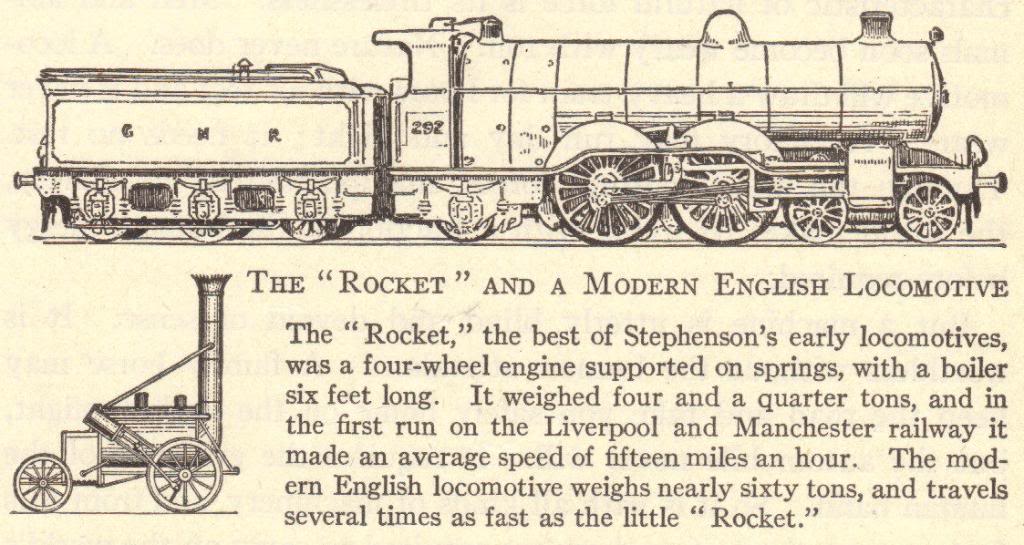 Transportation Revolution
Robert Fulton invented the steamboat in 1807
The Clermont operated the first regular steamboat route, running between Albany and New York City
1819 – the Savannah used a steam engine as auxiliary power for the first time when it sailed across the Atlantic Ocean
1836 – John Ericsson invented a screw propeller to replace paddle wheels
1838 – the Great Western first ship to sail across the Atlantic on steam power alone, completing the trip in 15 days
Steamboats
1830 – Stephenson’s “Rocket” train traveled the 40 miles between Liverpool and Manchester in 1 ½ hours
1830-1870 – railroad tracks went from 49 miles to over 15,000 miles
Steel rails replaced iron rails
1869 – Westinghouse’s air brake made train travel safer
Greater train traveling comfort – heavier train cars, improved road beds, and sleeping cars
Railroads
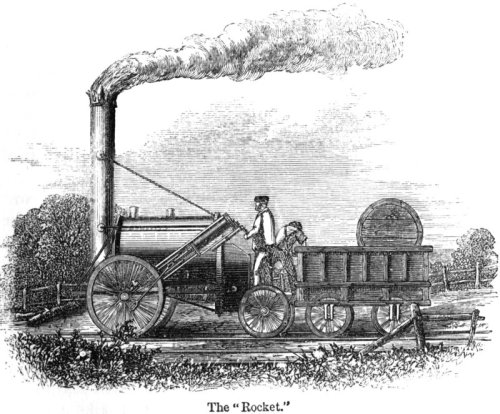 Communications Revolution
What was the Industrial Revolution?

Describe at least three developments of the Industrial Revolution.

Compare and contrast the domestic and factory methods of production.

Why did the Industrial Revolution begin in England?

Explain why one invention or development leads to another.
Review Questions
Explain how developments in the textile industry sparked the Industrial Revolution.

Describe at least three developments in the area of transportation.

Describe at least three developments in the field of communications.

Considering the conditions necessary for industrialization to occur, how well equipped is the undeveloped world for becoming industrialized?  Are modern undeveloped nations in a better or worse position than 18th- and 19th-century England?
Review Questions
[Speaker Notes: Note: Answers to all questions are found on slides 1-43.  Question 9 is open to discussion and interpretation.]